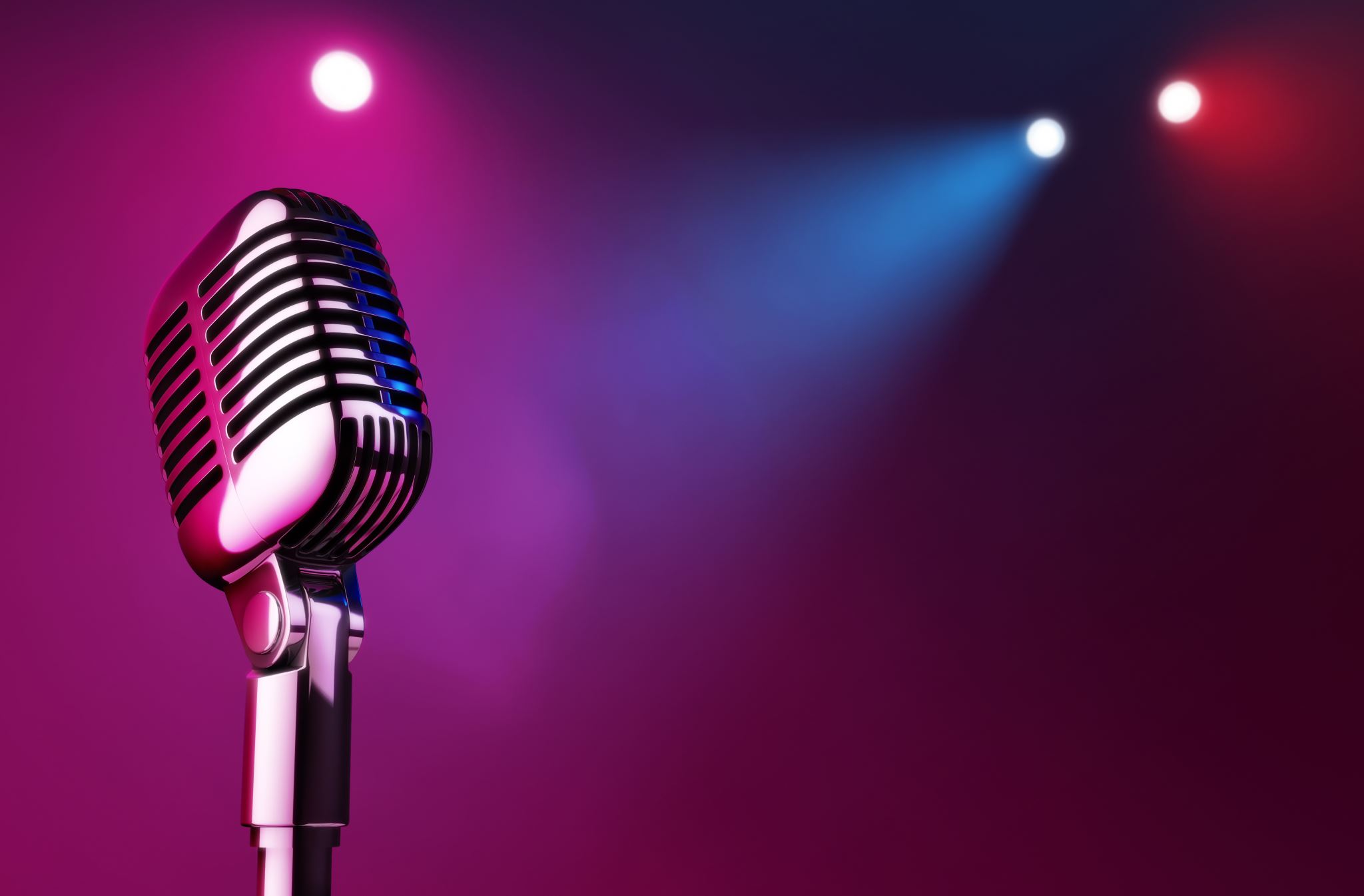 This session will be recorded and a link to the recording will be provided on the CTL website.
[Speaker Notes: Just a quick tip I like to share: add a “record presentation slide” to the beginning of your sessions; it helps remind you to hit the record button and it announces to your audience that the session is being recorded.]
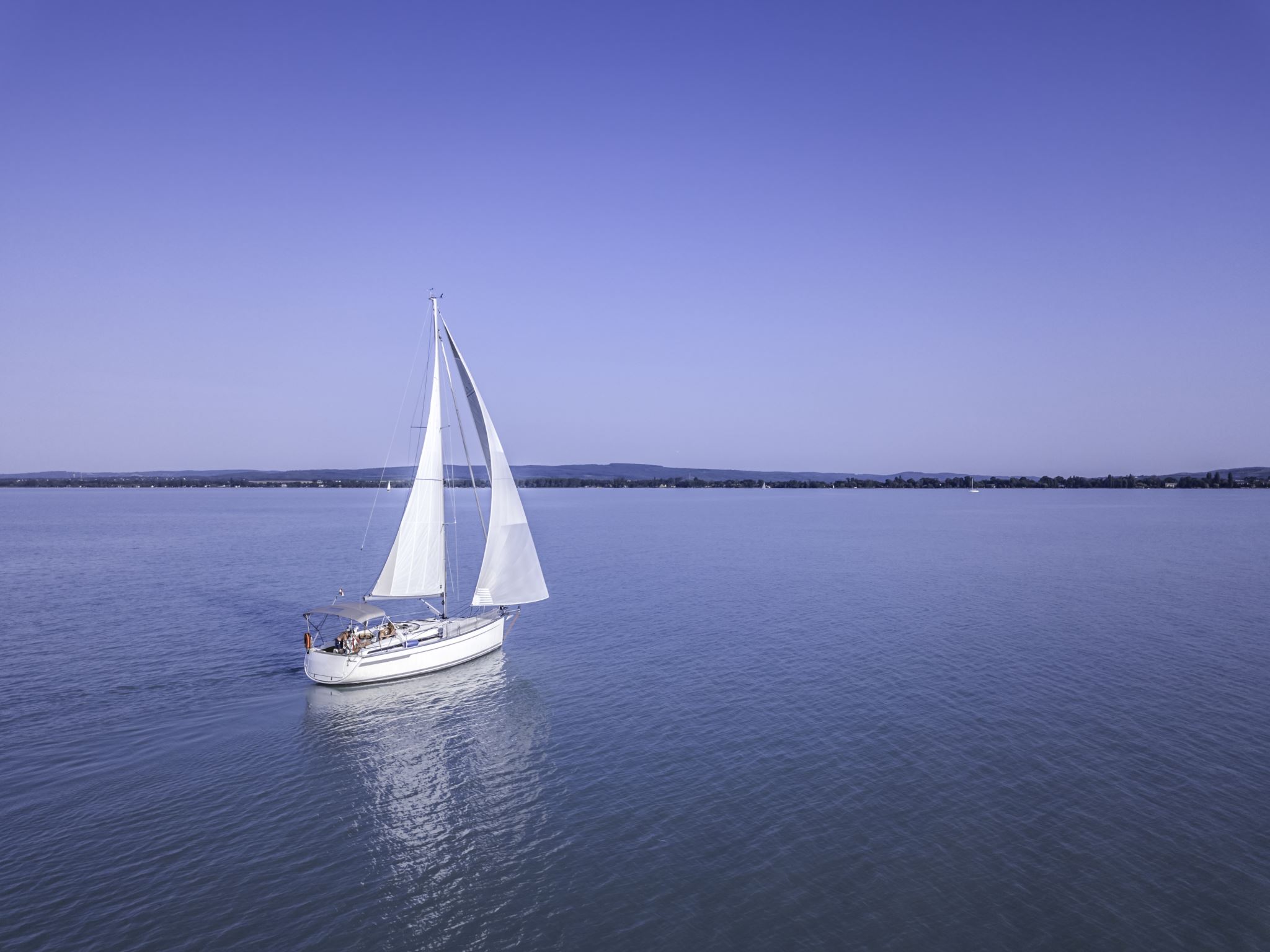 Teaching Through a Pandemic – Part 210-1-20
Kathy Auchter, DDL 
Dr. Melissa Shew, PHIL, CTL
[Speaker Notes: Good afternoon, everyone!  This is the TtaP – part 2 session.  Let’s just relax and take a moment to introduce ourselves – first  presenters and then participants – perhaps we can go in order of the participant list….]
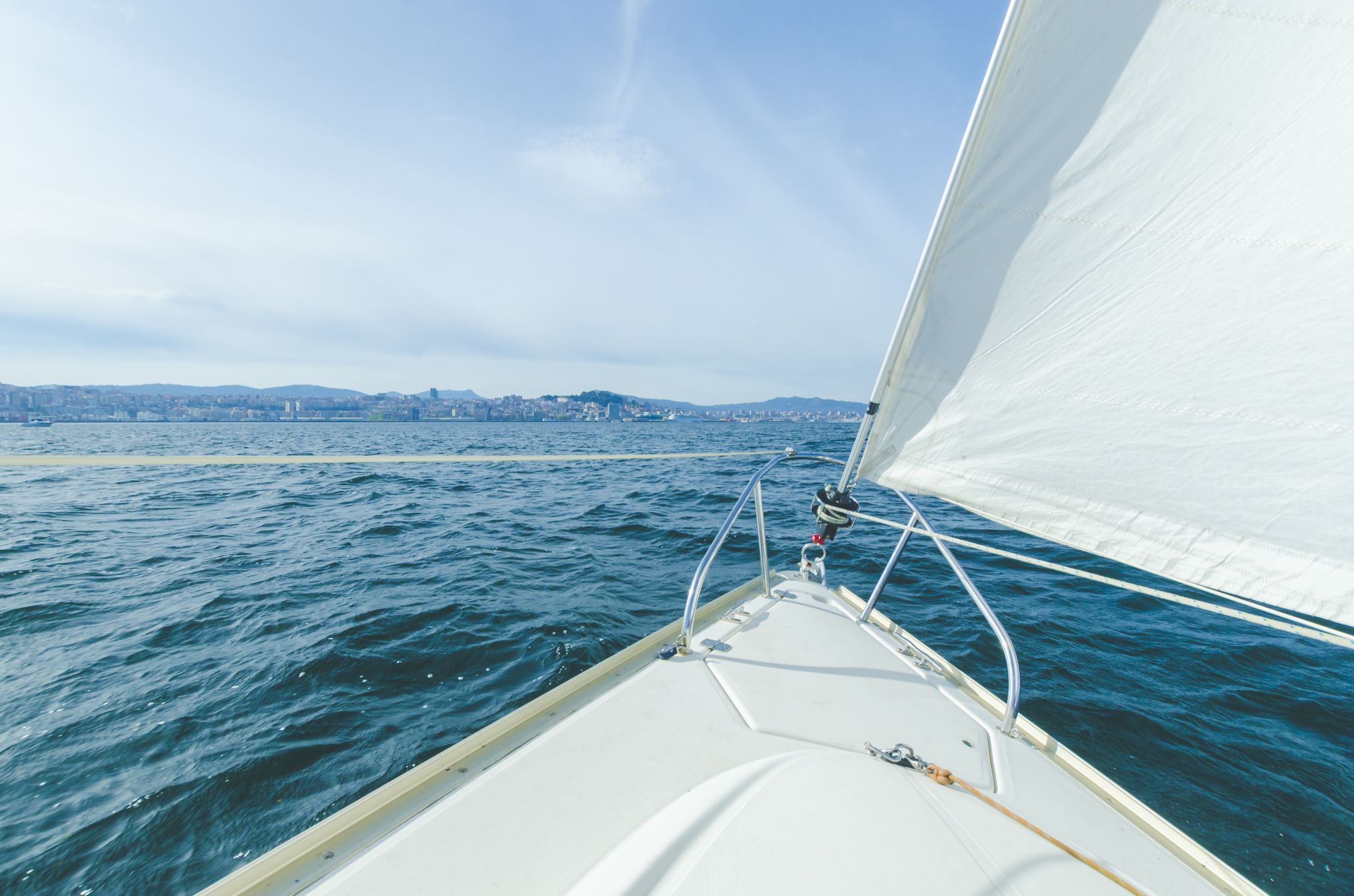 Session agenda & format
[Speaker Notes: In today’s session we will review the basic tenets of the hy-flex course model and strategies that we set up in session 1; we will share the value of frequent formative assessment and demonstrate how to use it across modalities to create a thriving learning community in your courses.  I will be presenting content in sections and stopping for q&a and discussion after each section.  Please feel free to enter questions in the chat and/or save them to share during the section q&a.  The plan is to engage with the content and with each other here.]
3-minutes; 3-KWL’s: Hy-flex course modelFrequent formative assessmentEngaging assessment across modalities
[Speaker Notes: To begin, please tap into your prior knowledge and curiosity by creating three K-W-L charts. 1 tilted Hy-flex course model; 1 tilted frequent formative assessment; and 1 tilted engaging assessment across modalities.  If you are unfamiliar with KWL charts: it is a quick engagement strategy. Jot down 3 quick charts with 3 columns each: one column for what you already KNOW about the subject; one column for what you WANT to know; and the third column for What your LEARNED. When you have the structure for the charts complete, take the remaining time to jot down a few points in the KNOW and WANT to know columns of each chart.  When finished, you can continue to engage by writing points in the LEARNED column of each chart throughout the session; and share questions in the WANT to know column when we get to the Q&A for each section.]
Students want/need instructors to provide overlapping
[Speaker Notes: These needs are based on the  spring and fall 2020 student surveys. For students who reported challenges with Microsoft Teams, the most cited reasons were: Poor audio/video quality and Lag time Of those who had challenges with D2L, the most cited reasons were: Inconsistent use across instructors and no structure or guidance provided by instructor.]
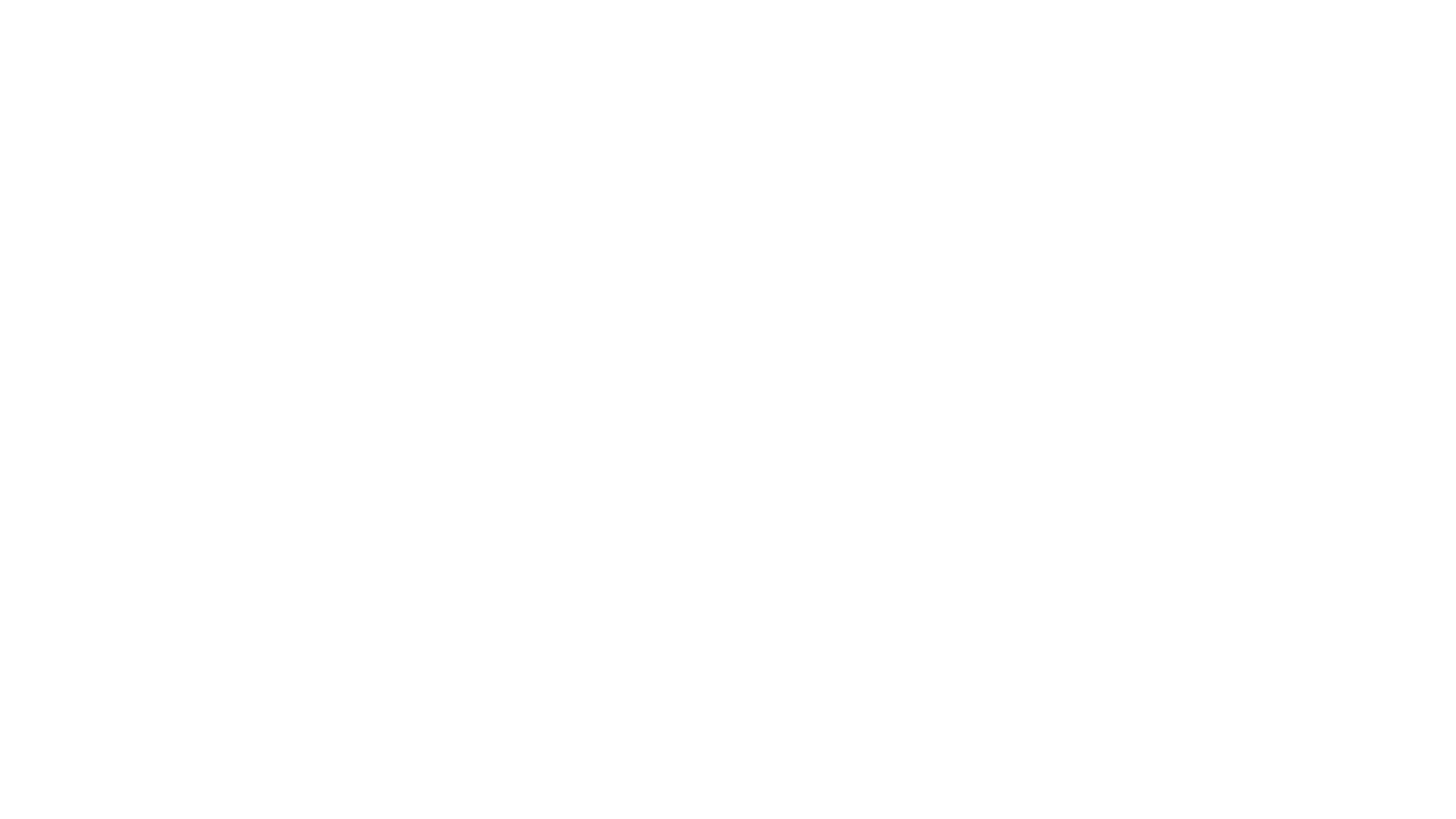 CourseTypes
F2f
Asynchronous
Synchronous
Hybrid
Hybrid-flexible (hy-flex)
[Speaker Notes: So you know what a f2f course is; asynchronous courses are online courses that have due dates and allow students flexibility to consume content and complete discussions at their own pace and schedule as long as it meets those deadlines; synchronous courses can be online where students meet at particular times together; Hybrid is a mix of asynchronous and synchronous – the schedule is set for students when they will be achromous and when they will be synchronous. Hy-flex courses are a mix of asynchronous and synchronous allowing students flexibility to move seamlessly between the two.  
Based on the needs of our students and our current context, we recommend the hy-flex course model.  In short this involves providing weekly course organization of content (lectures and other resources) and activities/discussions in your course d2l site.  This way students who need to can participate fully online for as much time as they need to and students who are able can attend f2f and have already consumed the lecture and other content in order to participate in live activities/discussions.]
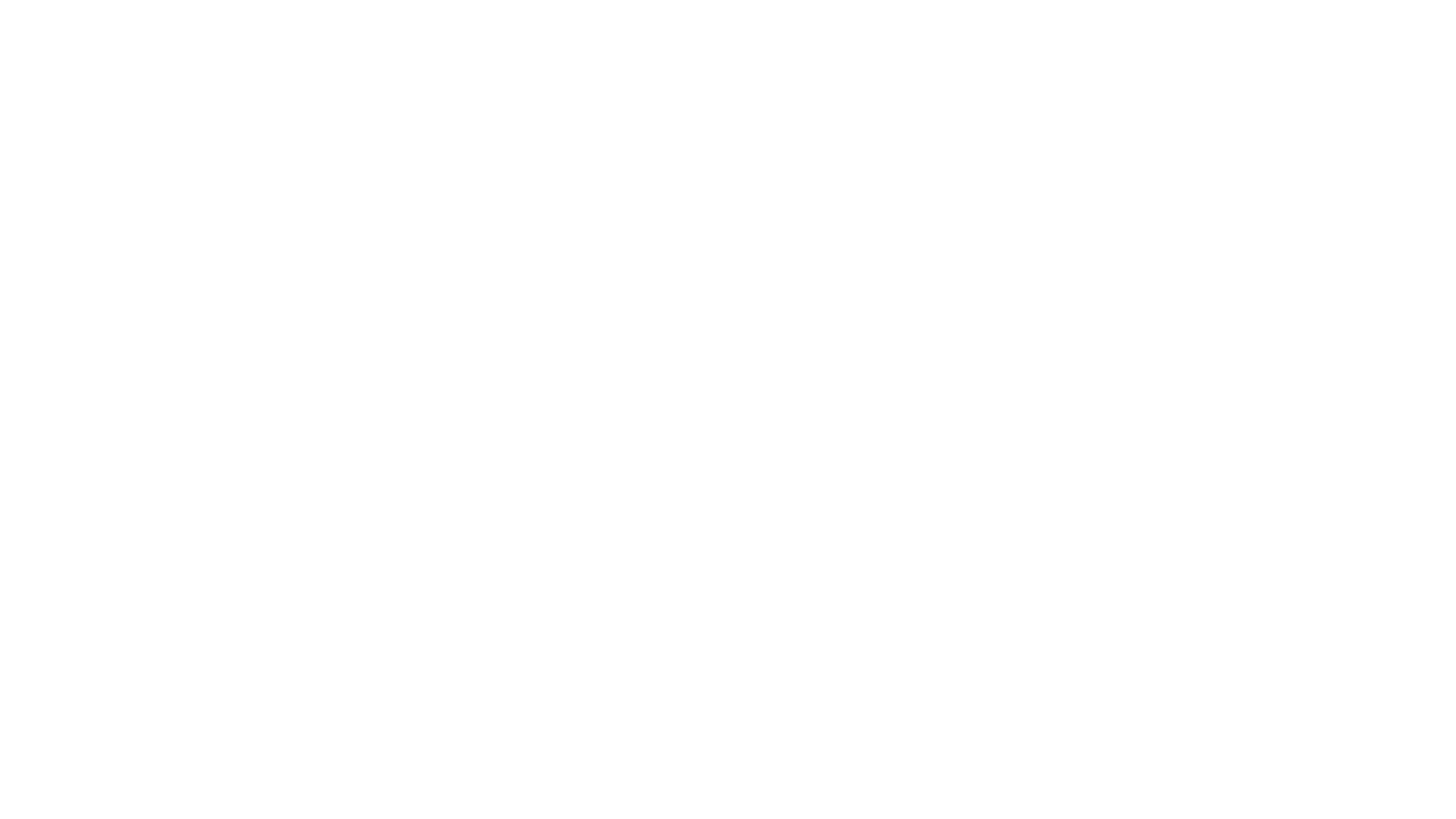 Quality Matters
Hybrid-Flexible Course Design: Implementing student-directed hybrid classes, Brian J. Beatty – 2020
Examining Distance Learners in Hybrid Synchronous Instruction: Successes and Challenges, Online Learning Journal - 2017
Evidence-Based Strategies
[Speaker Notes: Pre-pandemic, universities were already using the hy-flex course model to address the changing demographics, needs and wants in higher ed for the past decade. The hy-flex course model is one model that addresses the needs of teaching through a pandemic.
 Faculty expertise/experience/comfort with technology and teaching modalities plays a factor in this.]
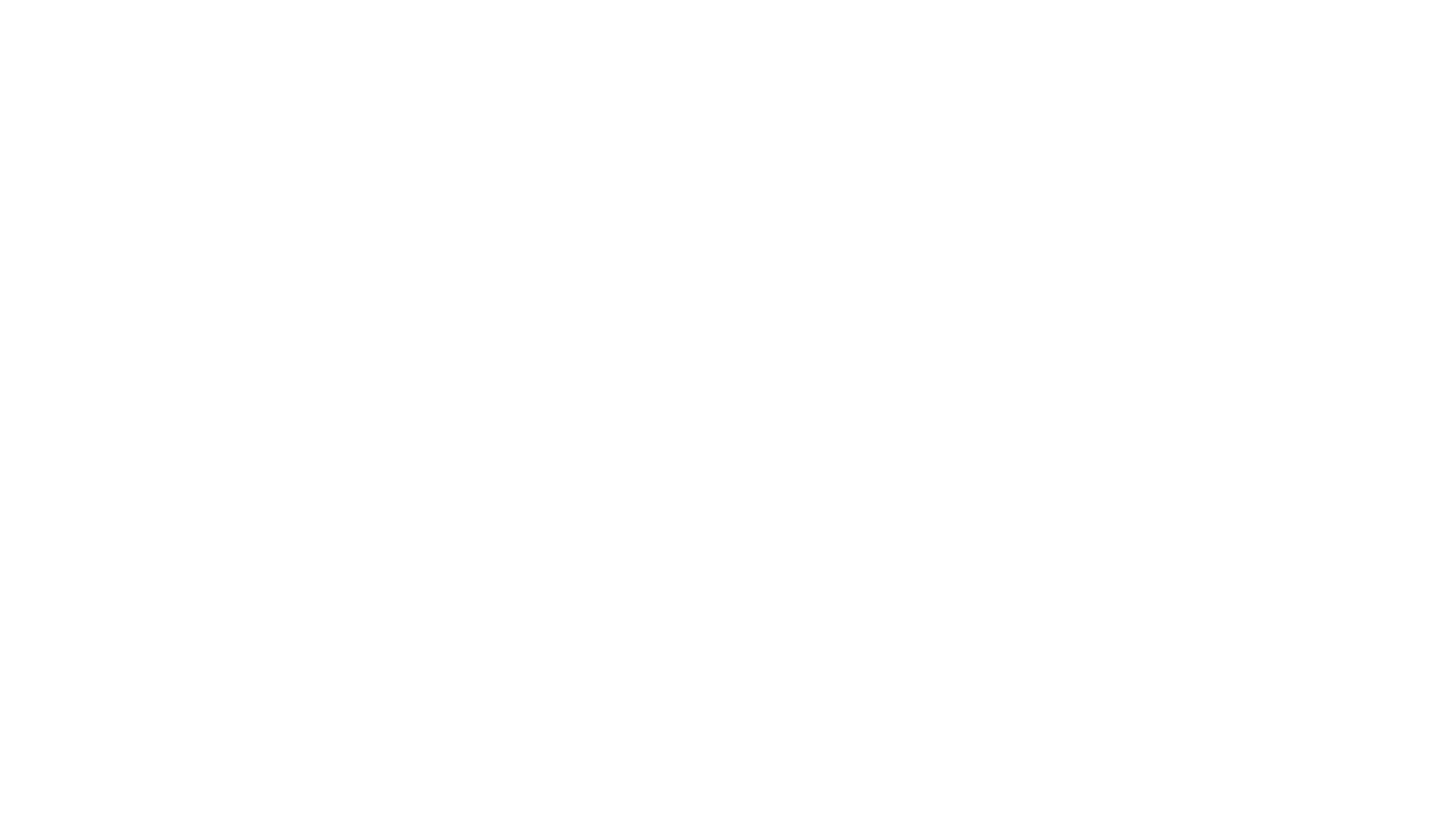 Hy-flex course
Hy-flex Model
[Speaker Notes: In session 1 we took a deeper dive into each of these principles so please feel free to review that portion of the session, “Hy-flex course model principles”  In summary, each of the principles stress providing meaningful alternative and equal participation activities/discussions for both f2f and online modes and empower students to choose between participation modes as needed.]
Managing a Multi-modal learning environment – Recommendations for teaching through the pandemic
[Speaker Notes: This slide very basically says everything you need to know about creating a course that is ready for any situation the pandemic can throw at us and is usable in every situation.  Coming up in just a moment we are going to look more specifically at frequent formative feedback for these f2f and online activities/discussions.]
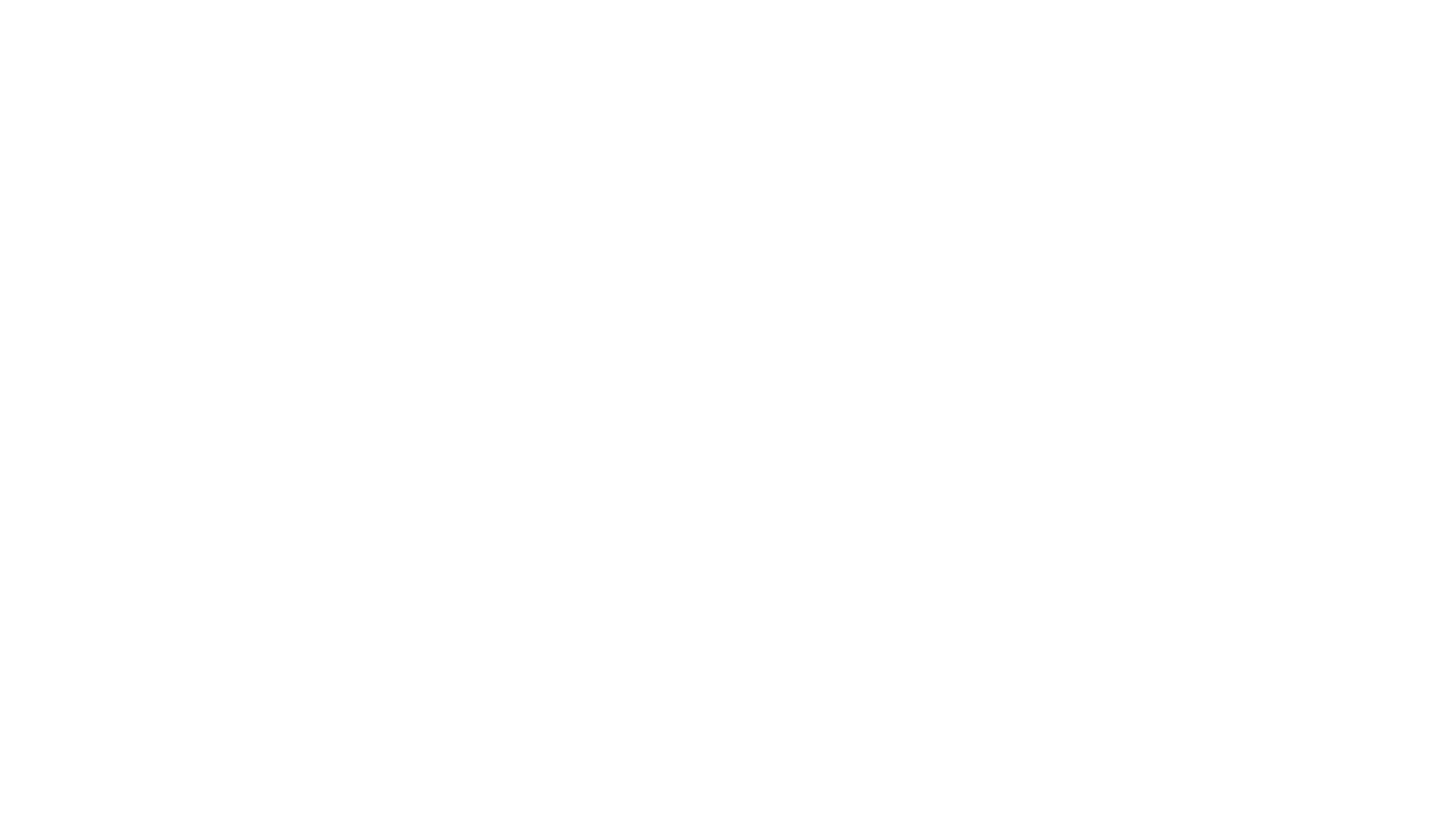 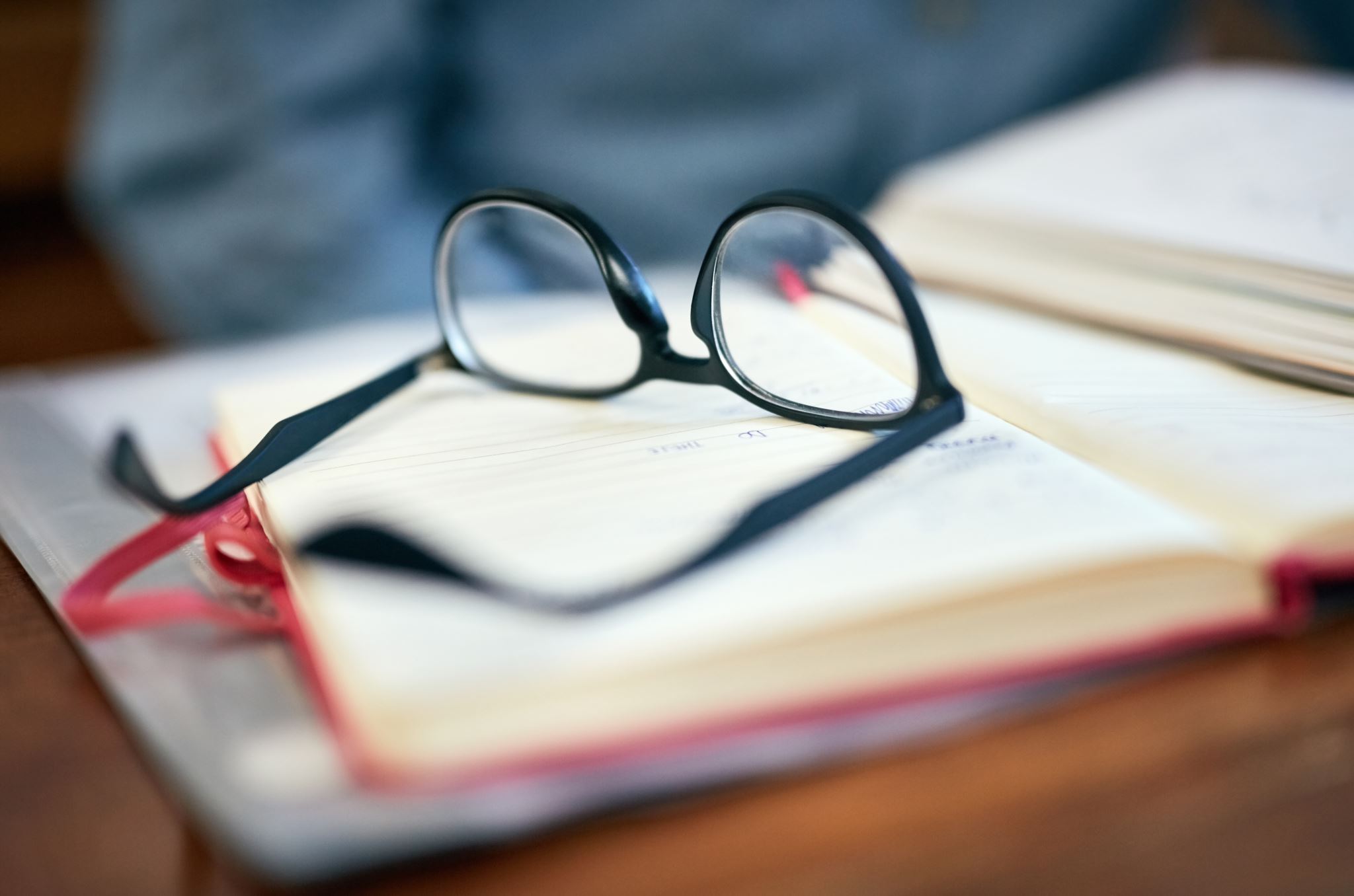 Review Hy-flex
Prepare course content in D2L course site prior to f2f class time
Expect students to “consume” lectures and other content prior to class time

F2f students participate in a live discussion in the classroom

Online students participate in an asynchronous discussion via the D2L course site due by the end of f2f class day

Consider holding online synchronous sessions when all students are online

Consider offering online office hours
[Speaker Notes: So just in case you got distracted a long the way her is the final review slide…..]
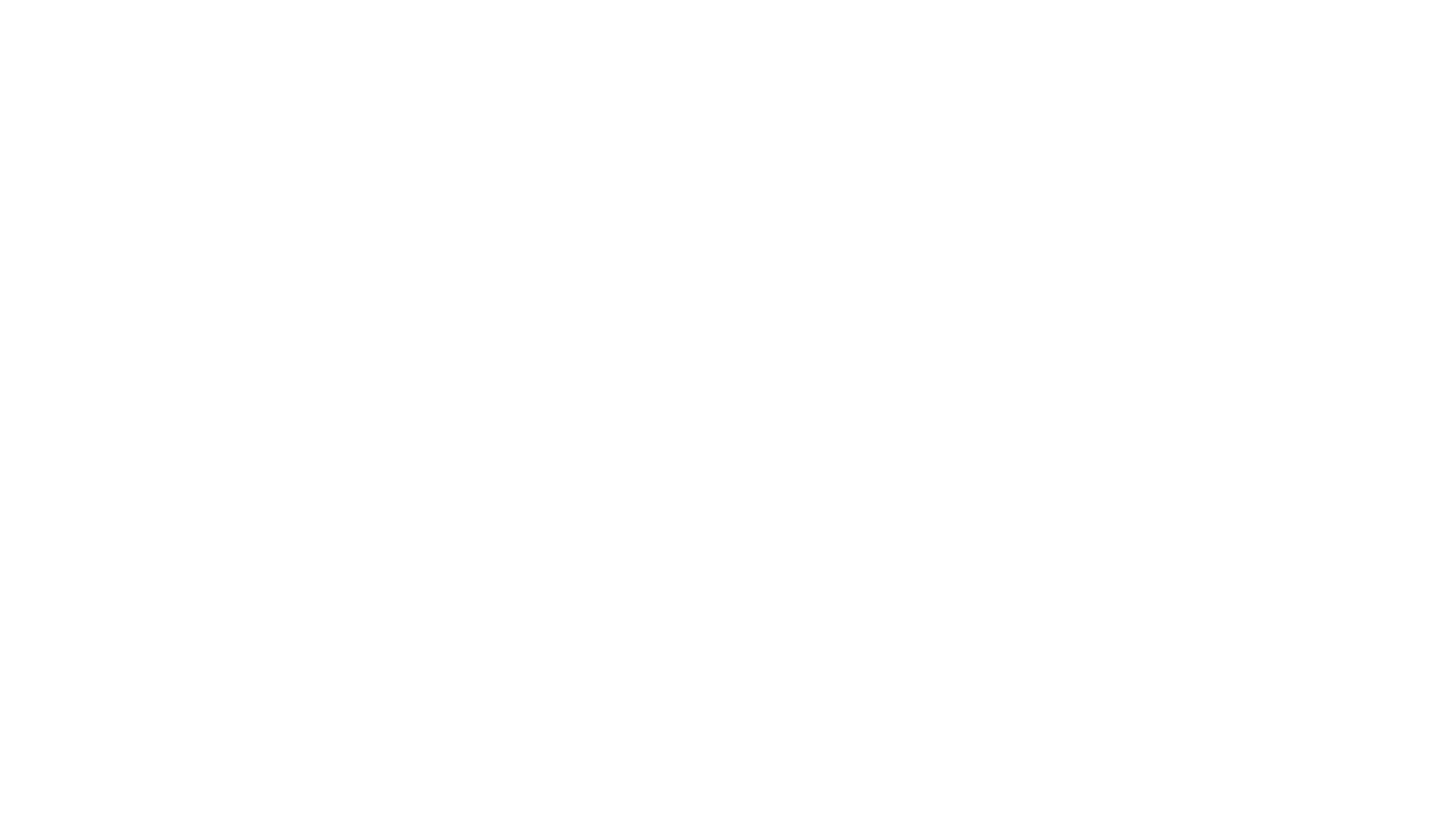 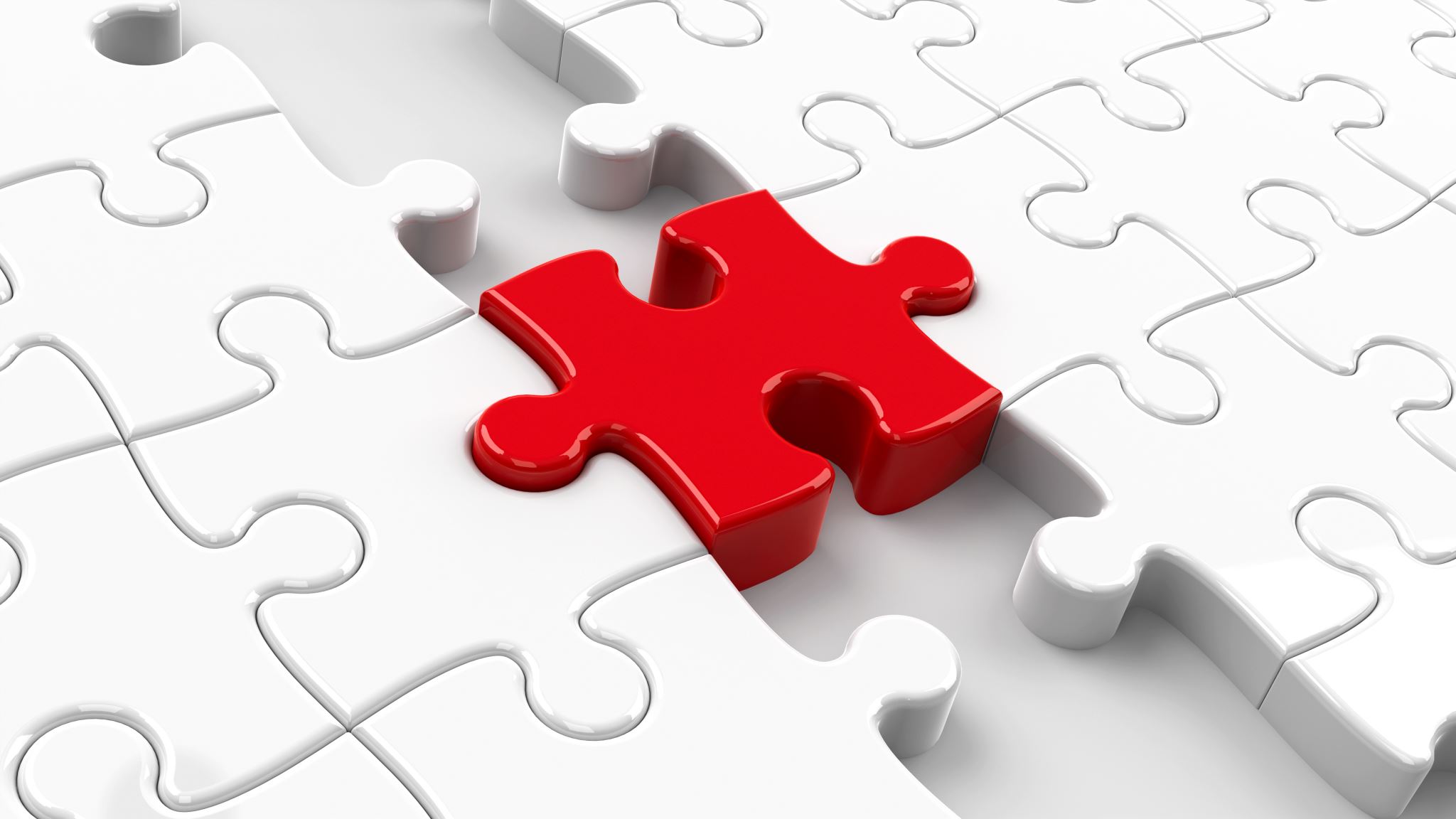 Attendance policy: fall, 2020
Provide a strategy for students to continue course work if they are unable to attend f2f class session for any amount of time due to a pandemic related issue.
Know MU’s and your department’s/school’s expectations
[Speaker Notes: Also, just to be clear about MU’s attendance policy – you should review the guidelines found online.  The hy-flex model does exactly what the first bullet, which is taken from the attendance guidelines, instructs.]
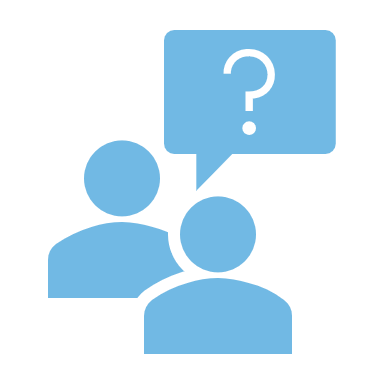 Q & A
[Speaker Notes: Take the time to review your KWL for hy-flex courses.  Share questions, successes, etc.]
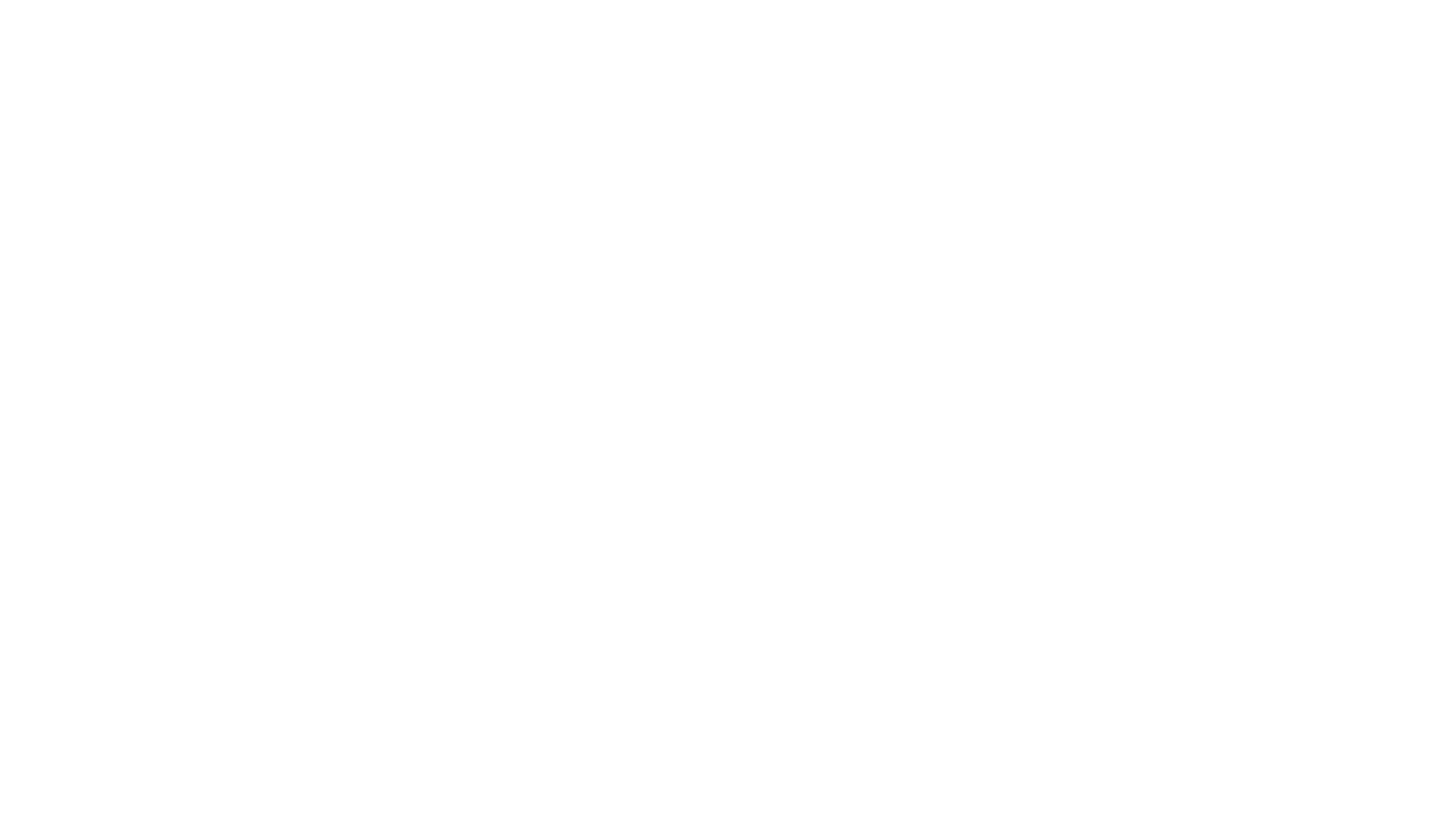 Support Students
There may be as many course models for students to learn as there are courses they are taking
[Speaker Notes: We all do what we do to support students.  I know you know this, and I also know it’s easy to forget so I’ll say it: There is likely as much going on for them as there is going on for you; the simplest and most consistent use of technology and course models is a great way to support students and show that you care.]
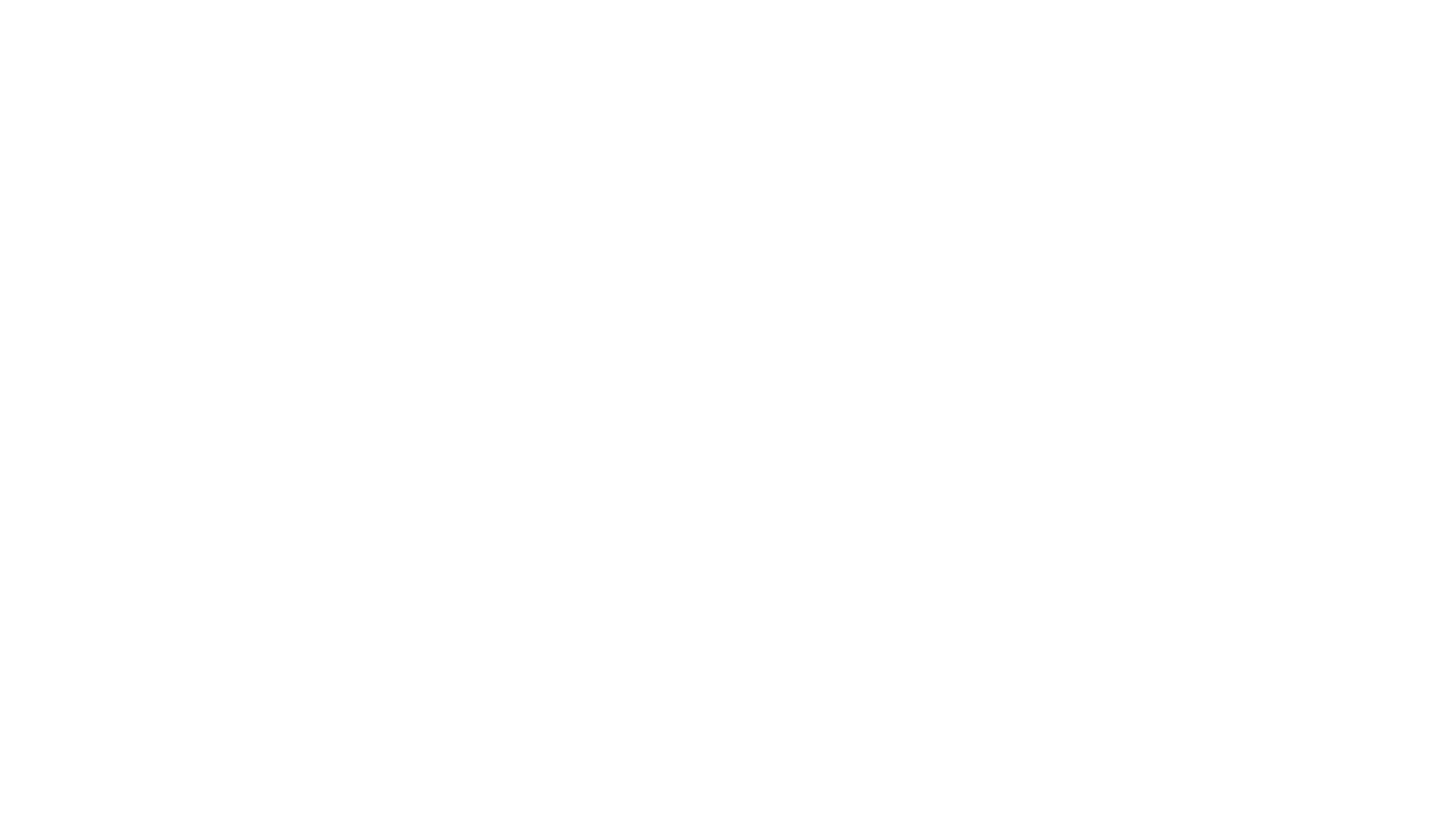 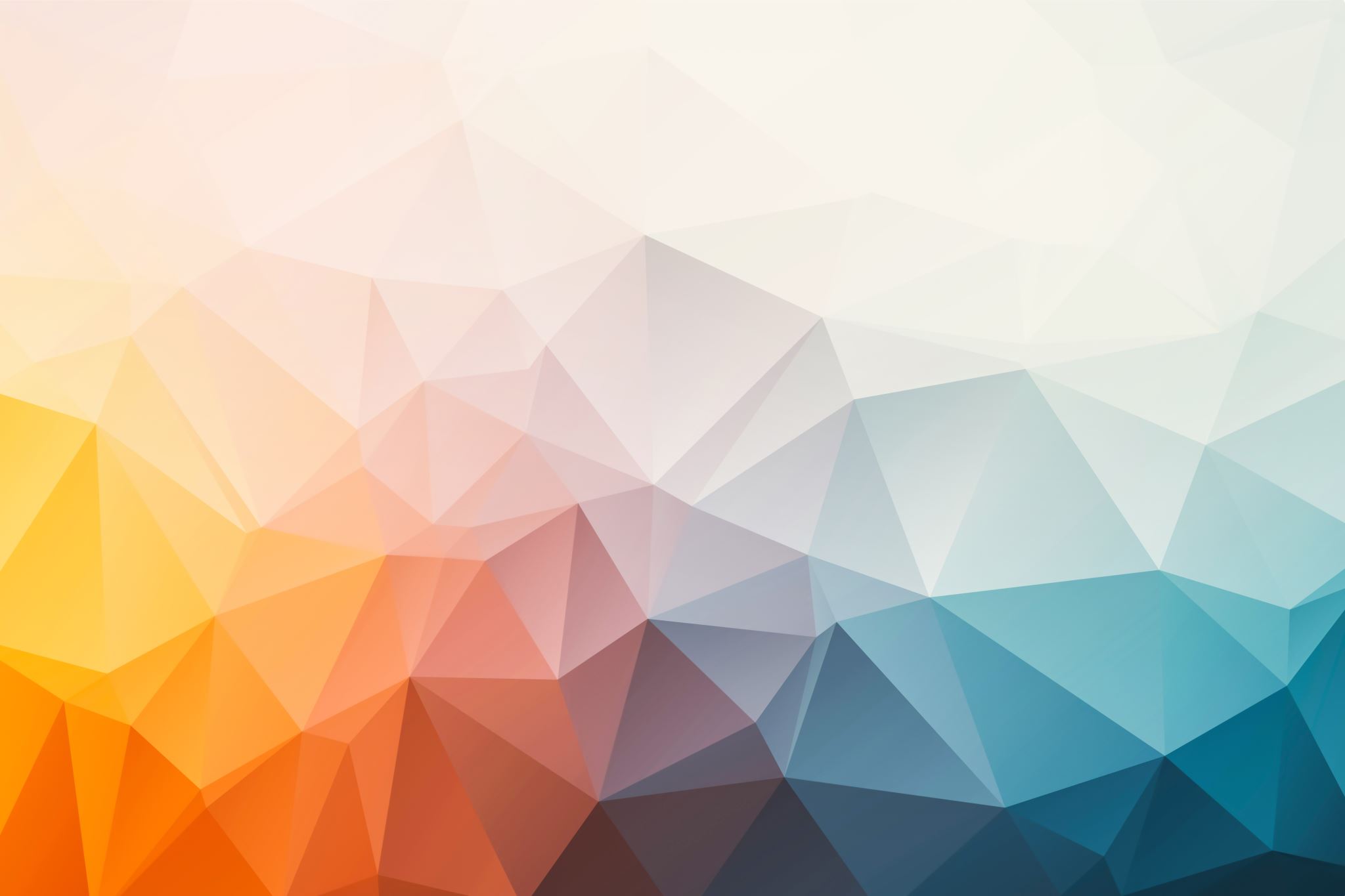 KISS
[Speaker Notes: To that end, use the technology that serves you and your learning goals, not technology that is “cool”.  Instead of spending your time trying to figure out how to use the latest and greatest tools, focus on learner engagement. This section of the session focuses on formative assessment.]
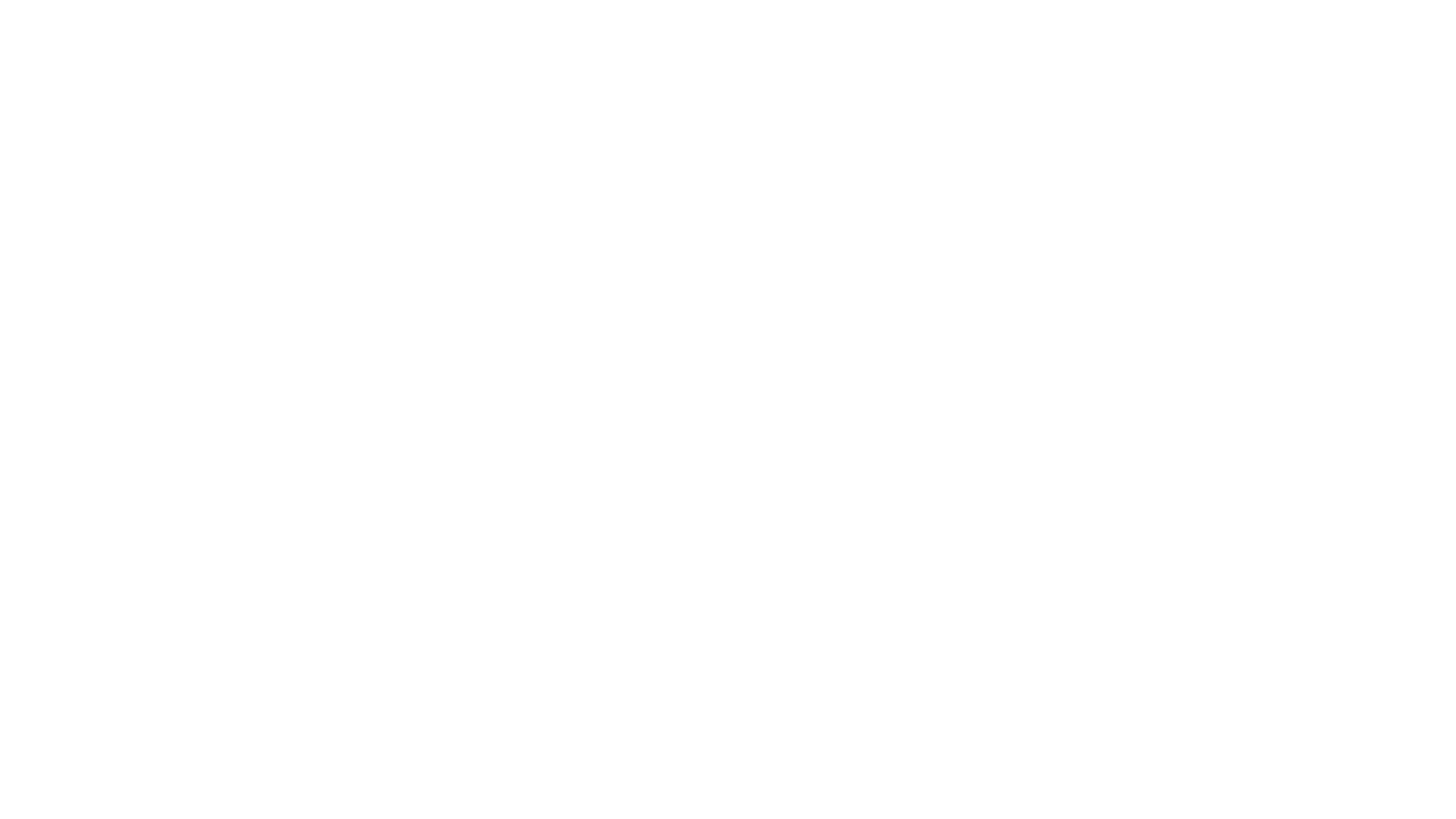 “When the cook tastes the soup, that’s formative assessment; when the customer tastes the soup, that’s summative assessment.” –Paul Black

“…students should not only know what they doing. They should know why and how.” –Harry Wong
Formative assessment
[Speaker Notes: Paul Black defines formative assessment like this: “When the cook tastes the soup, that’s formative assessment; when the customer tastes the soup, that’s summative assessment.”  Harry Wong informs what information to include to inspire and motivate students to complete the assessment and enrich their learning.  We are focusing on formative assessment and not summative because most instructors tend to do summative assessment really well - and that’s great!  Keep having mid-term and final exams and research papers, ect.  Additionally, consider adding in some formative assessment pieces that scaffold students learning and provide feedback to them about how to getting closer to the instructional goals along the way.]
Frequent Formative Assessment
[Speaker Notes: Formative assessment offers students opportunity to think about their own learning and progress just by completing the assignment.  Ideally, it also provides meaningful instructor feedback to the student.  Most effective feedback takes the form of comments more than grades – addresses each student’s unique strengths and areas of potential improvement.  In this section we will look at what formative assessment is; why it is valuable; how you can use it; and when to use it.]
Students want/need instructors to provide overlapping
[Speaker Notes: Formative assessment provides instructors and students with what they need during this “hy-flex” time of teaching and learning.]
What is Frequent Formative Assessment
[Speaker Notes: These can be informal scaffolded assignments that help students make progress towards a higher-stakes assessment.  These assignments help inform the students and the instructor what the students’ strengths are and, if needed, how to improve.]
Frequent Formative Assessment Why:
[Speaker Notes: Frequent low-stakes opportunities for students to practice a real-world applications can be very engaging for students and helps them make continuous progress toward the learning goals the instructor has set.  The assessments are not only opportunities for instructors to provide feedback but also opportunities to make adjustments to teaching based on students’ performance.]
Frequent Formative Assessment How:
[Speaker Notes: These are just a few examples of formative assessment. Feel free to use a variety of assessment types throughout your course or create a consistent pattern.  Any task that you think will help the students practice or make progress toward the learning goals you have set for the course can be a type of formative assessment.  You can even break down a larger summative assessment into smaller chunks where students complete the larger assignments in bite-size weekly submissions.]
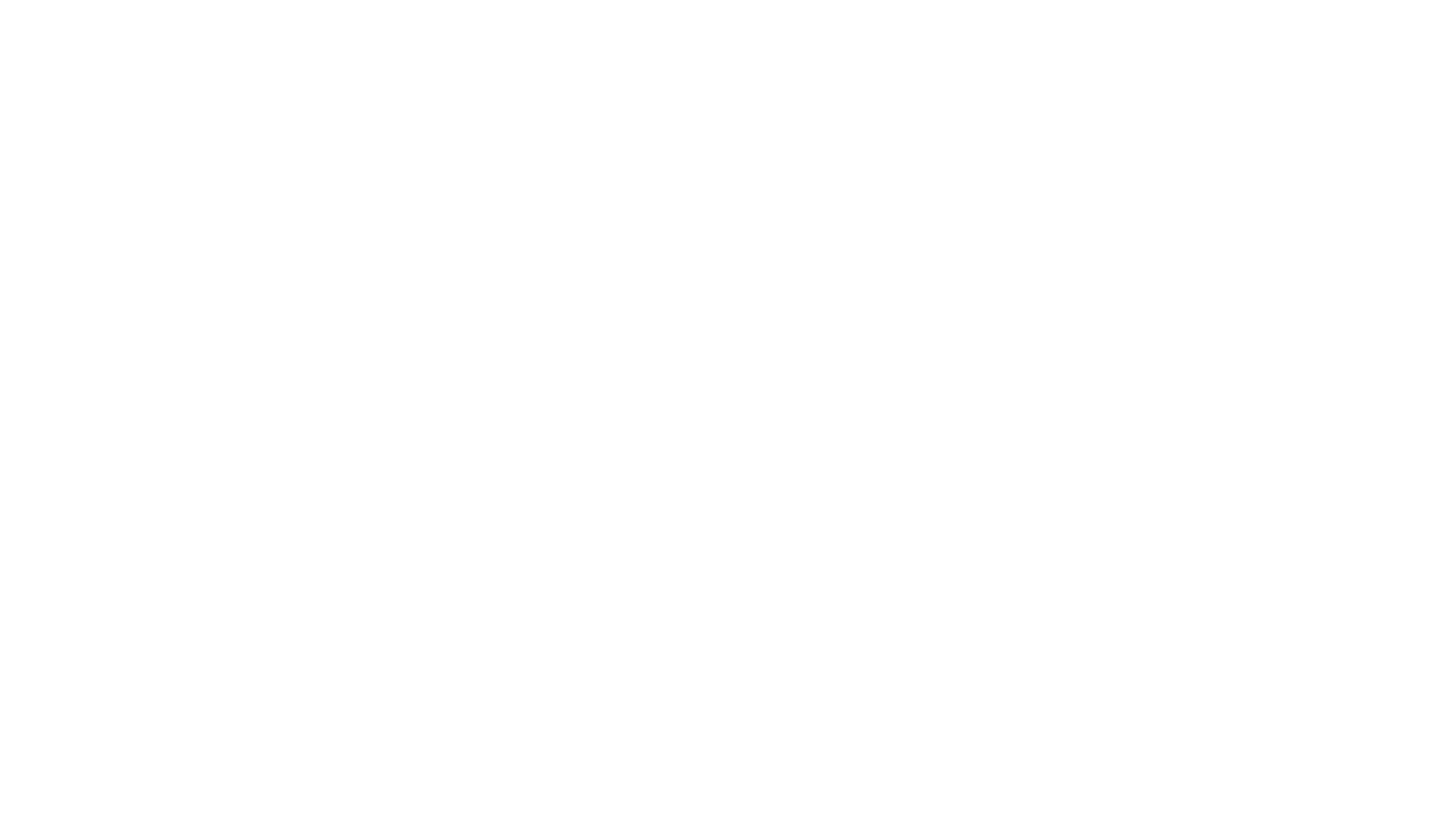 Frequent Formative Assessment When:
Weekly
[Speaker Notes: How often should I provide an opportunity for my students to demonstrate progress toward the learning goals I have set for them?  The answer may surprise you…]
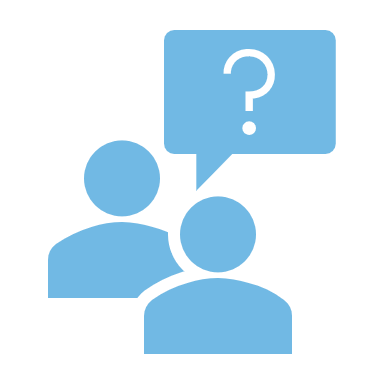 Q & A
[Speaker Notes: Take the time to review your KWL for frequent formative assessment.  Share questions, successes, etc..]
KISS
[Speaker Notes: As you create formative assessment opportunities, keep it simple.]
Frequent Formative Assessment
Create community and engaging assessment across modalities
Informal 
Check Points
Authentic
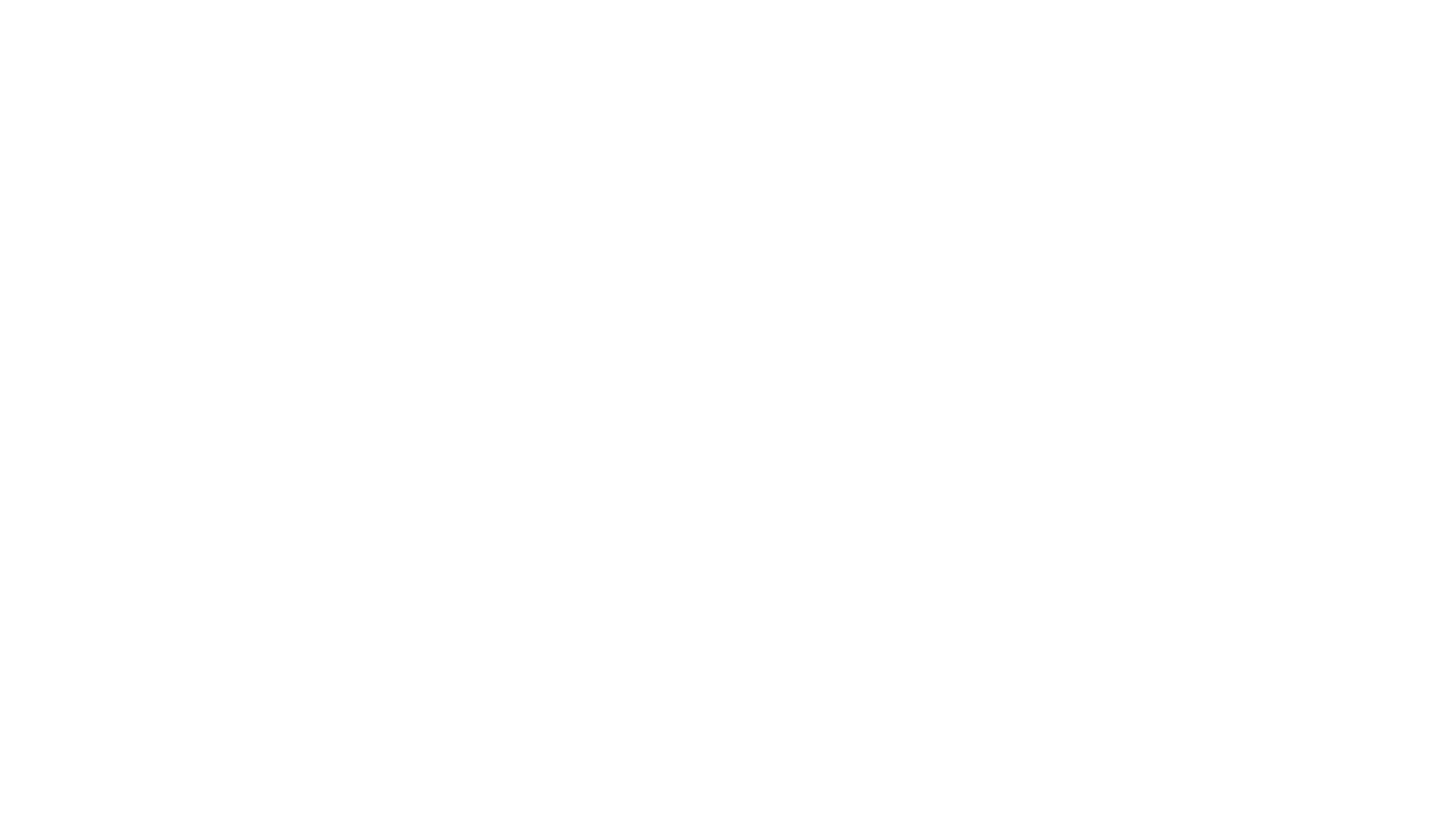 [Speaker Notes: When you create informal, authentic check points for students, you are creating community and engagement.  F2f students may discuss in small groups the roles of case study participants as you circulate around the room and interject into their discussions as you or they request; in an equivalent online discussions, you may modify the directions you gave the f2f students only slightly and have them discuss via the asynchronous discussion board. There really are endless possibilities on how to engage the students informally, authentically, and  equally across modalities – each instructor should choose the activity that makes sense to them and provide explicit directions (as well why this is an valuable experience – sometimes the WHY is the most engaging piece)]
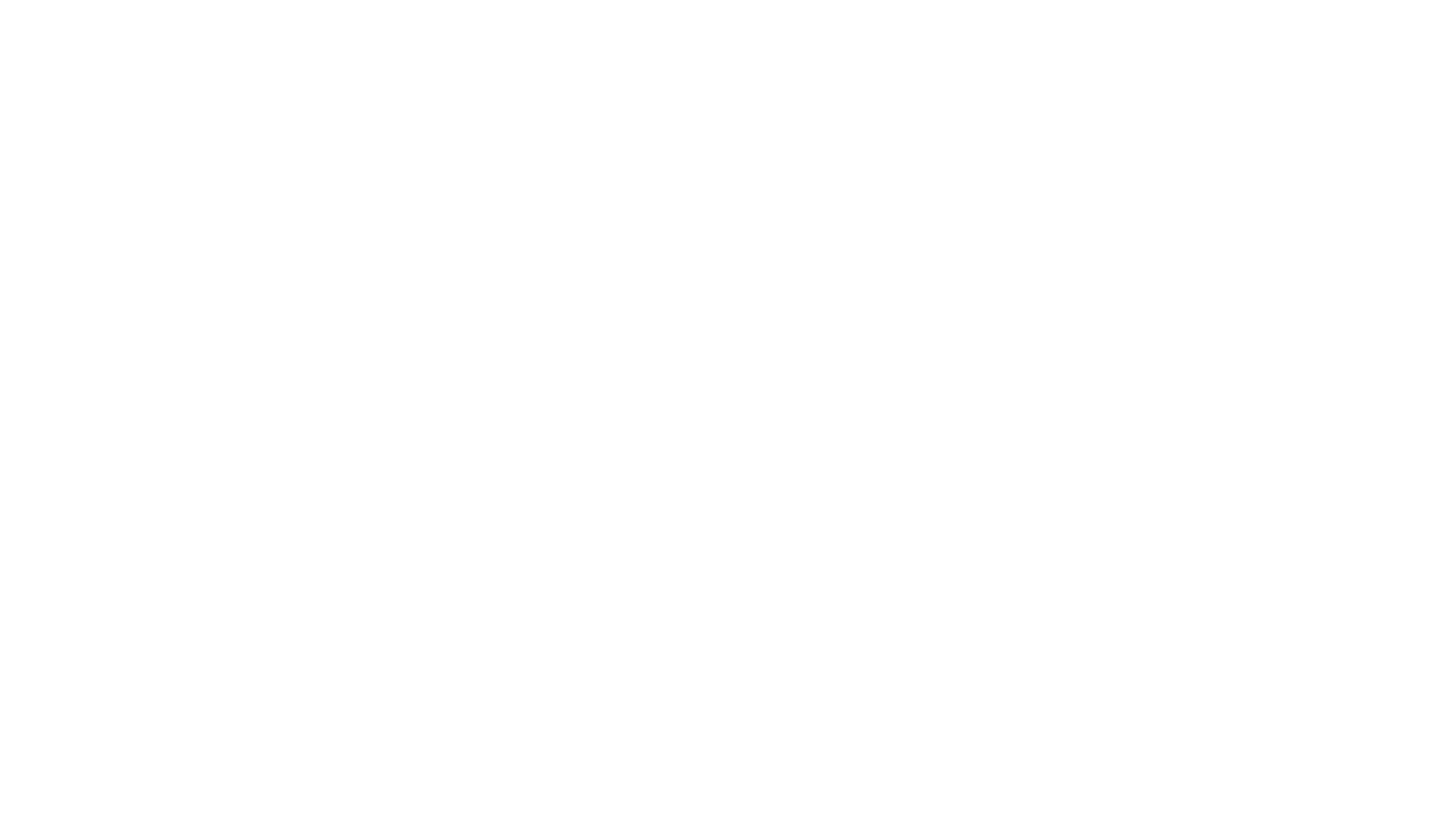 Examples
From PHIL 4330
[Speaker Notes: Melissa is going to share some examples from her Philosophy 4330 course where she used these principle as developed in the d2l course template, which is available to all instructors via the DDL website.]
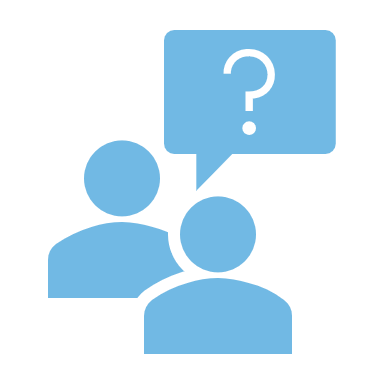 Q & A
[Speaker Notes: Take the time to review your KWL for creating community and assessment.  Share questions, successes, etc..]
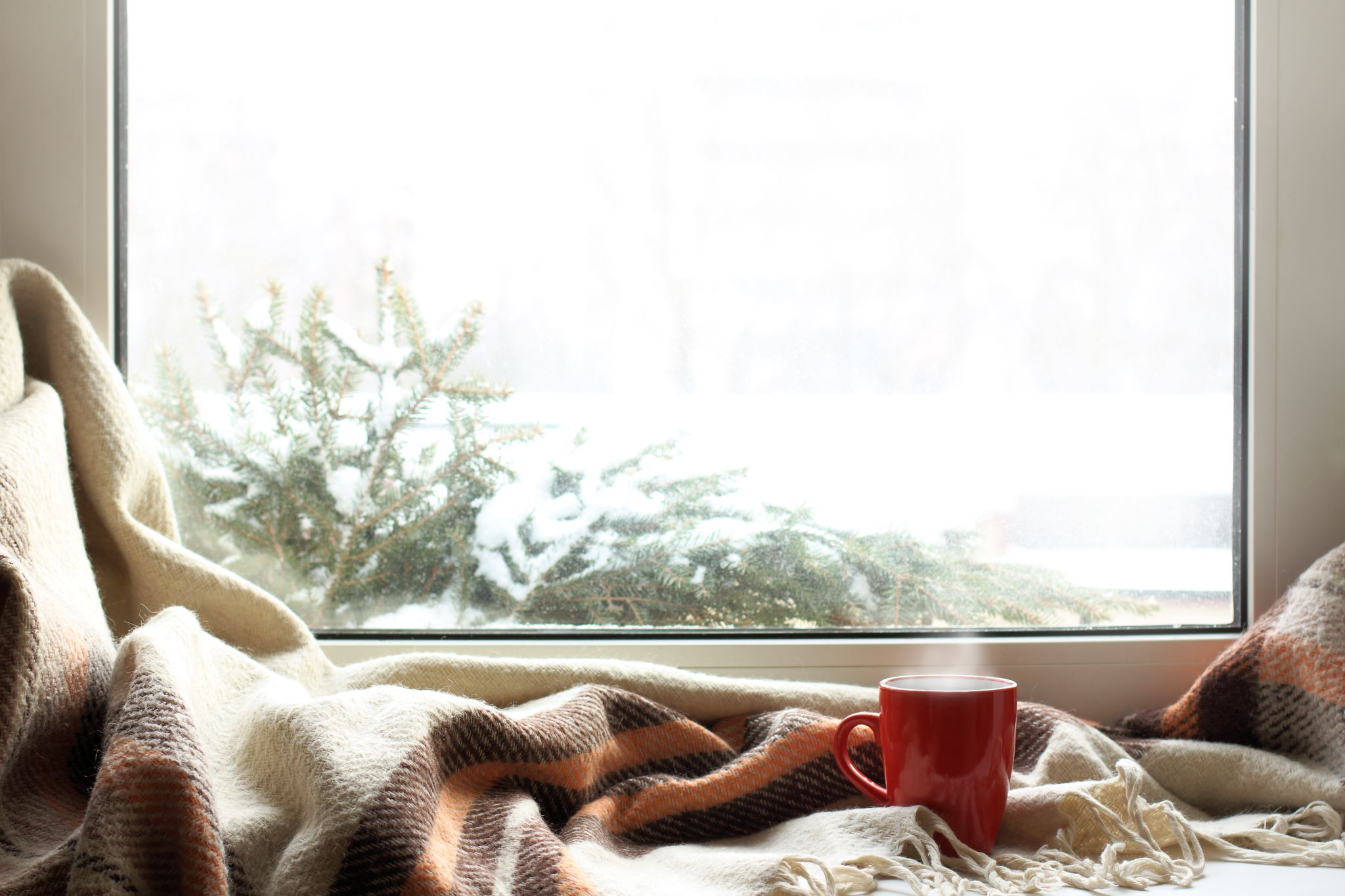 Remember to drink as you pour
[Speaker Notes: We are all doing the best we can and have a lot of new normal to contend with.  This can be reasonable when our “tanks ae full”.  To keep your tank full, remember that you must drink as you pour out from your tank.]
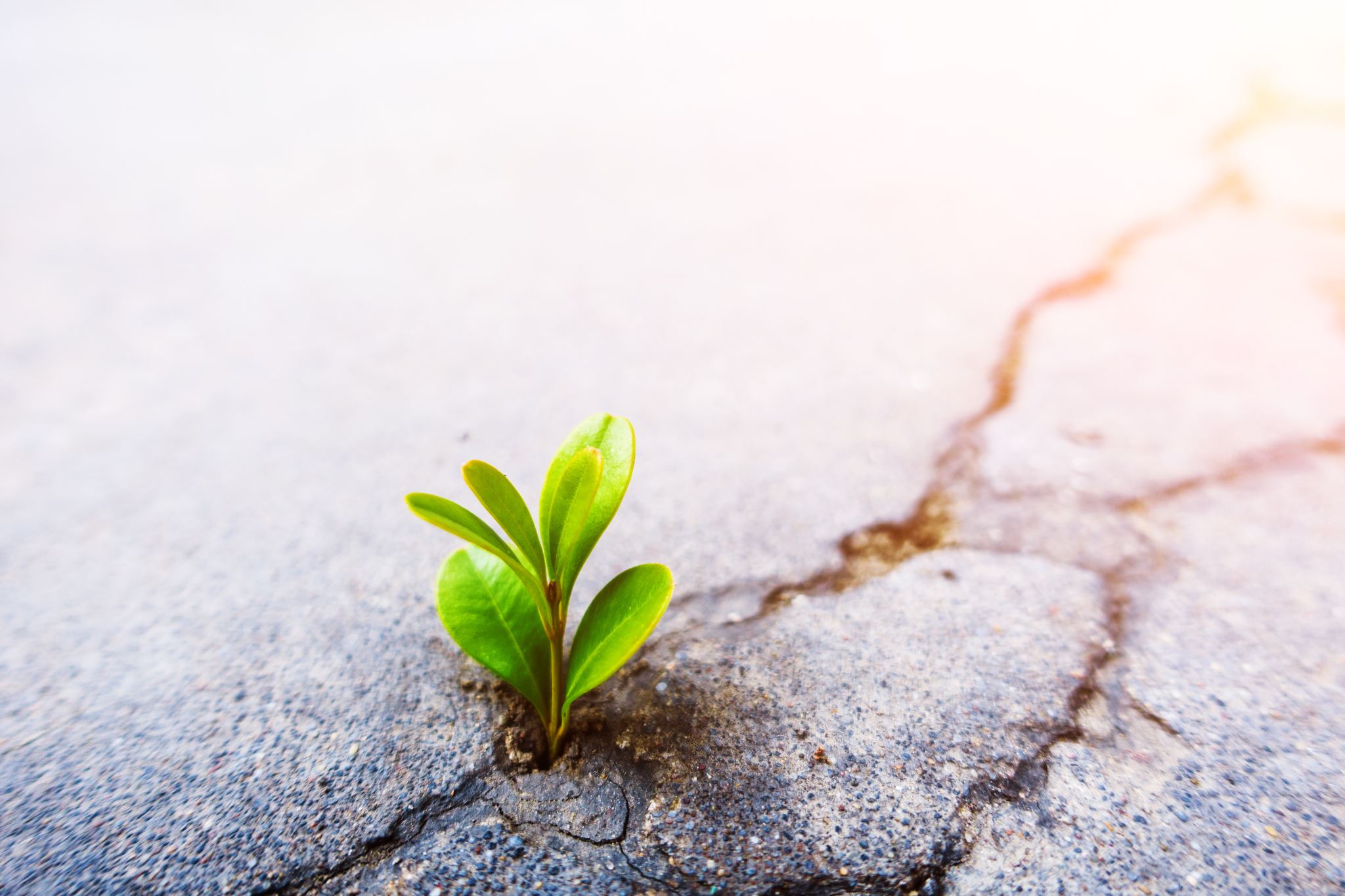 1-minute Reflection
Continue
Start
Stop
[Speaker Notes: Time to think/write about something in your courses/teaching that you want to continue; something you want to start; and something you want to stop.  We will take; time to share. As you begin to think about this, I want to share the principle of “small teaching” with you: There is a lot of content, strategies, research, recommendations, guidelines, best practices, and so on – small teaching says, you cant possible do all of these new things all perfectly all at once.  Small teaching says choose one of thee principles and commit to it, then next term add on another principle, and the next another and so on – In this way you continue to build your practice and progress!]
Resources